Secretaría de Salud
Reforma presupuestaria 2021
Secretaría de Salud
29%  Presupuesto
 total
UMS. Demora del inicio de la Rehabilitación por trámite PREDIO (1 año)
Salumed
Compra de pruebas afectada por  allanamientos a SS y Demora respuesta MSP para adquisición con OPS 

CAT Bicentenario (10% ocupación camas ) 
gasto promedio mensual: $750.000

Brigadas: Estrategia de Promoción y Prevención de mitigación de los efectos Post-Covid (One Health)
42%  Inversión
3`774.000
Anticipo: 2`641.800
Valor pendiente 1`132.200
Ejecución Presupuestaria por tipo de gasto
Al 15 de Septiembre de 2021
Incluye el espacio presupuestario de USD. 2´641.800,00 correspondiente al 70% del contrato de adquisición de reactivos para la determinación COVID 19.
Secretaría de Salud
UBA. 15% en proceso de registro de ejecución por ingreso a bodega de chips, medicamentos e insumos. Demora en la entrega de predios de Calderòn y Calacalì

Seguridad Alimentaria: laboratorio en 2009 se trasladó a la UMC. 2019 se solicita traspaso a Secretaría de Salud. 2021 se autoriza traspaso. 100% ejecución en último cuatrimestre. 

Fortalecimiento de la Gestiòn Integral. Judicialización de pruebas SALUMED, retraso pruebas diagnòsticas. 

Atenciòn Integral en Salud. $750.000 costo promedio mensual. Disminución pacientes y disminución en tiempos de estada.
Secretaría de Salud
Rehabilitación UMSS. Inicio rehabilitación marzo 2021. Demora rehabilitación por predio existente desde 1959. Aprobación M. Ambiente, en trámite desde junio 2021. 

Aprobación proyecto plurianual. 

ONE HEALTH. Reorientaciòn de brigadas hacia estrategia ONE HEALTH . Promociòn y Prevenciòn, Salud Humana, Animal y Ambiental 

 Prevenciòn de adicciones. Contrataciòn de transporte y compra de computadoras. Se cayeron los procesos. 

Tercer cuatrimestre varios eventos 6to aniversario

Malnutriciòn en DMQ. Equipo PREMAQ participación activa en áreas de Triaje y Vacunaciòn.
Ejecución Presupuestaria por dependencia, programa, proyecto
Al 15 de Septiembre de 2021
Reforma Presupuestaria 2021
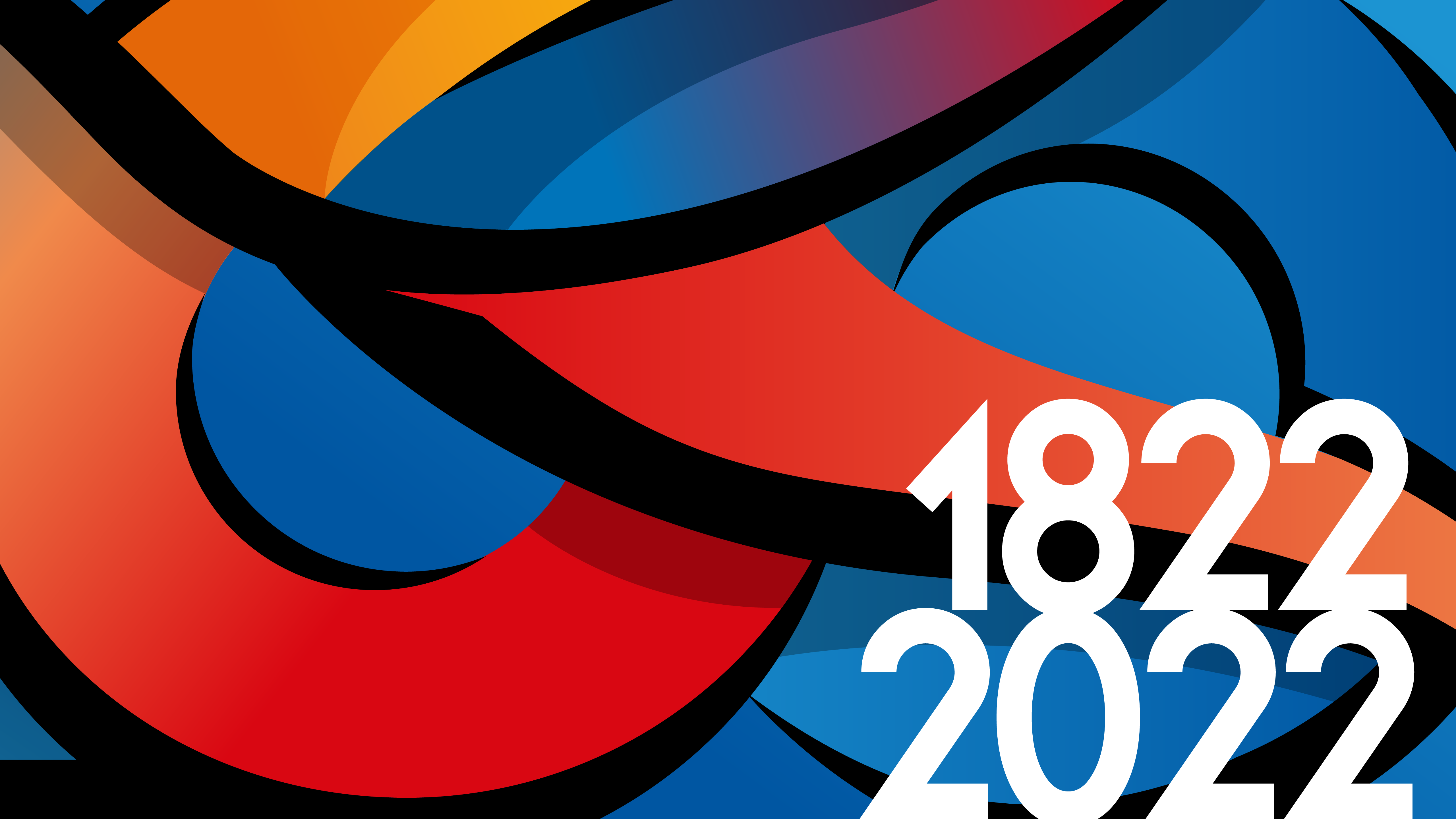